Well -come
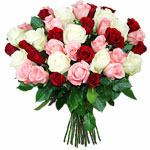 IDENTITY
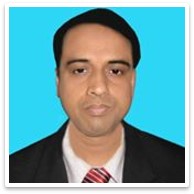 Mohammad  Abdul Malek
Assistant Teacher (Computer)
Kazi Abdul Majed Academy
Pangsha, Rajbari. Mob- 01717-002151
E-mail: abdulmalek1972p@gmail.com
Website. www.teachersnews24.com
Class: Nine
Subject: English First Paper
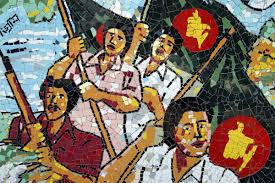 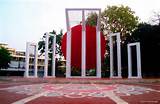 Shahed Miner
Celebrate the Mother Language Day
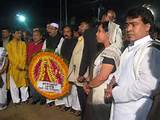 Music
Morning procssion
“International Mother  Language Day”
Learning Outcomes:
By the end of the lesson the students will be able to…
1.Learn some new vocabulary
2. Speak about International Mother Language day
3.Write some information Shaded Miner
Let’s introduce some synonyms
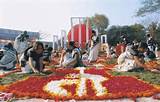 Observe
Celebrate
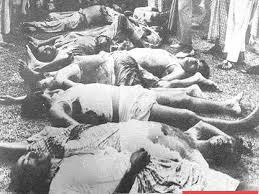 Sacrifice
Lay down
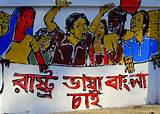 March
procession
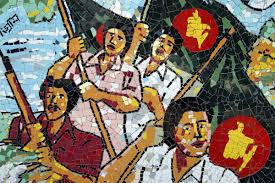 Gather
Gain
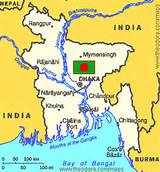 Shahed Miner built up near Dhaka Medical  Collage.
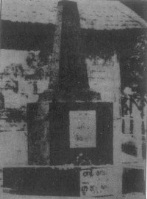 The first shaded Miner build up D. Syed Hayder in 22 February 1952.
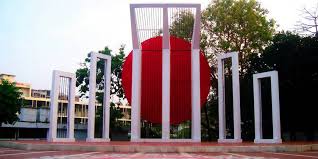 The second  Shahed Miner built Hamidor Bahaman In 1972
Choose the best answer:
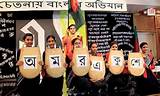 1.Our state festival is

a.Pahela Baishaki.

b.Shaheed Dibosh.

c. May Day.
2.The International Mother Language Day celebration begin
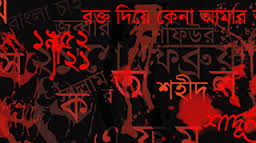 22 February
16 December
21 February
26 March
Match the words in the table with their meanings.
Words			Meanings
wreath
encourage
In remembrance of
In appreciation of
Practice of using several
proclaim
An arrangement of flowers in the shape of a circle
promote
diversity
declare
multilingualism
In memory of
In recognition of
variety
Complete the passage with words.
Symbol, Movement, Blood, And, In order, Language,
On 21Fevruary …………….was shed at a  place between Dhaka Medical Collage and Dhaka University…………… to establish Bangla a state………Of Pakistan.
All subsequent movements……………. the struggles for independence had  their origin from the historic language……………,Shaded Miner is the ………..of the supreme sacrifice………….. The mother tongue.
Group Work
Why is 21 February now observed throughout the world every day?
Evaluation:
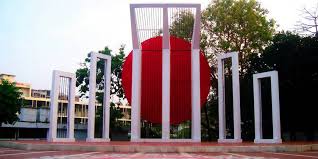 Where it is?
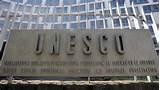 Who declare the International Mother Language Day?
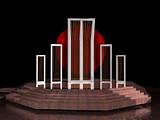 Who is the deigned?
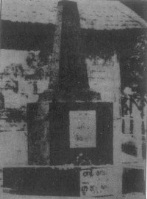 When was the first shaded Miner build?
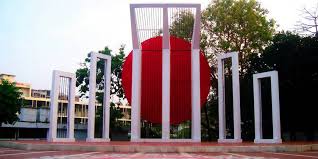 When was the second shaded Miner build?
Home Work
Write a paragraph  about the International Mother language day in 10 Sentences.
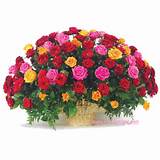 Thank You